Любите читать!
Литературные роды 
(эпос, лирика, драма).
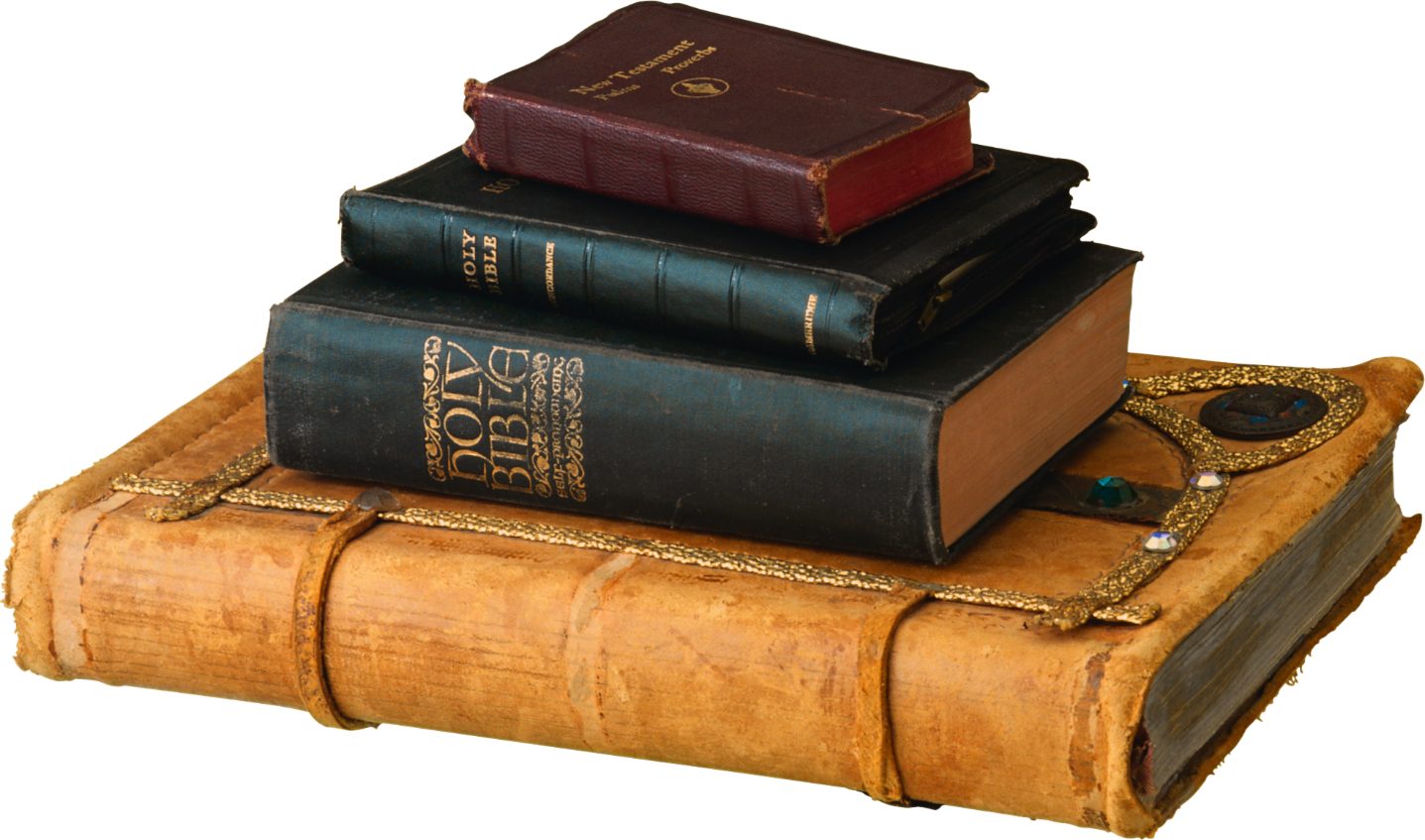 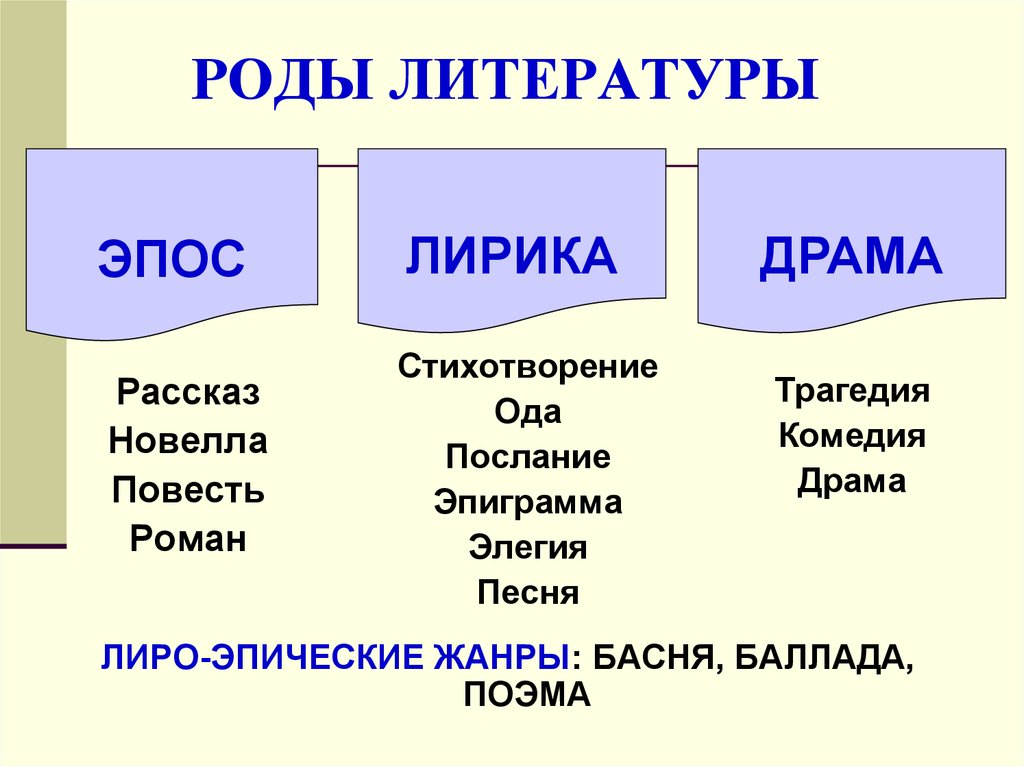 Различия эпоса и лирики
Задание: Заполните 3 колонку самостоятельно.
Каждый человек должен так же писать хорошо, как и говорить хорошо. Речь, письменная или устная, характеризует его в большей мере, чем даже его внешность или умение себя держать. В языке сказывается интеллигентность человека, его умение точно и правильно мыслить, его уважение к другим, его «опрятность» в широком смысле этого слова.    Д.С.Лихачёв
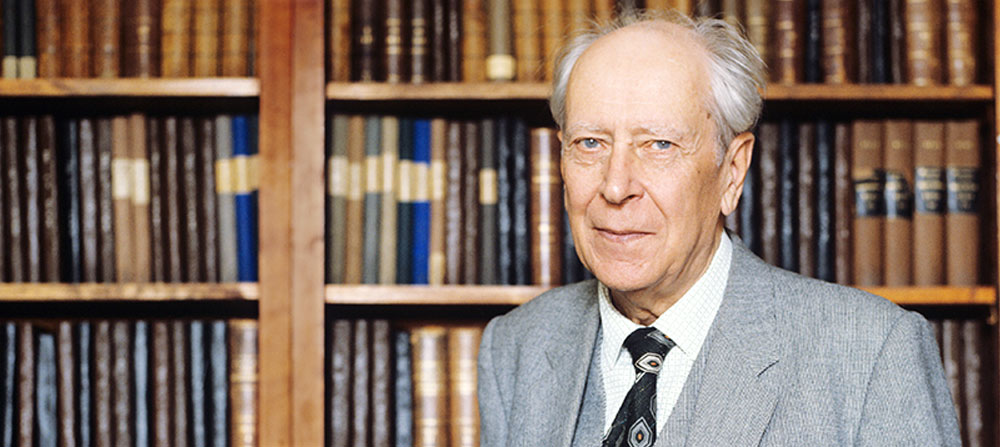 Домашнее задание
1.Выразительное чтение былины «Святогор и Микула Селянинович».
2.Прочитать  статью учебника «Былины», подготовить рассказ о художественном мире былин по плану в учебнике
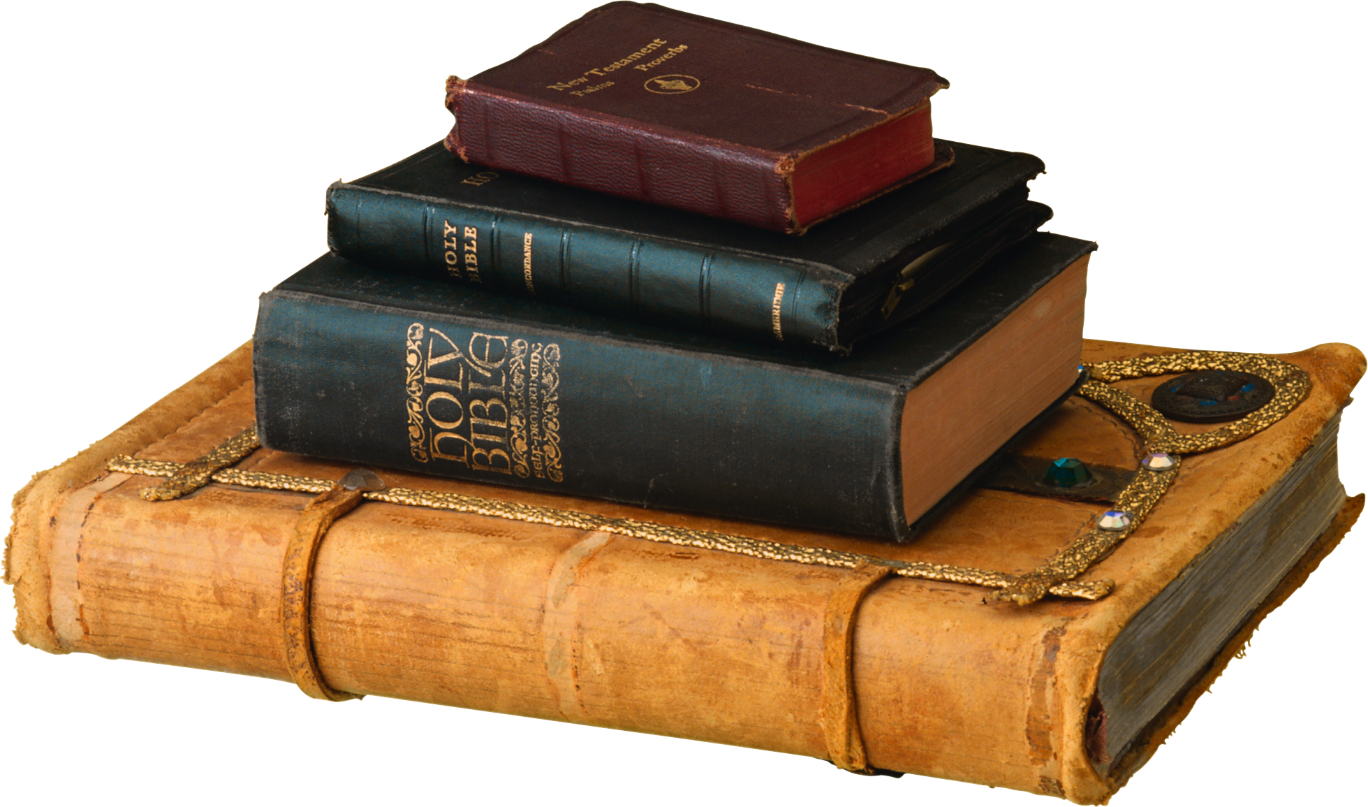